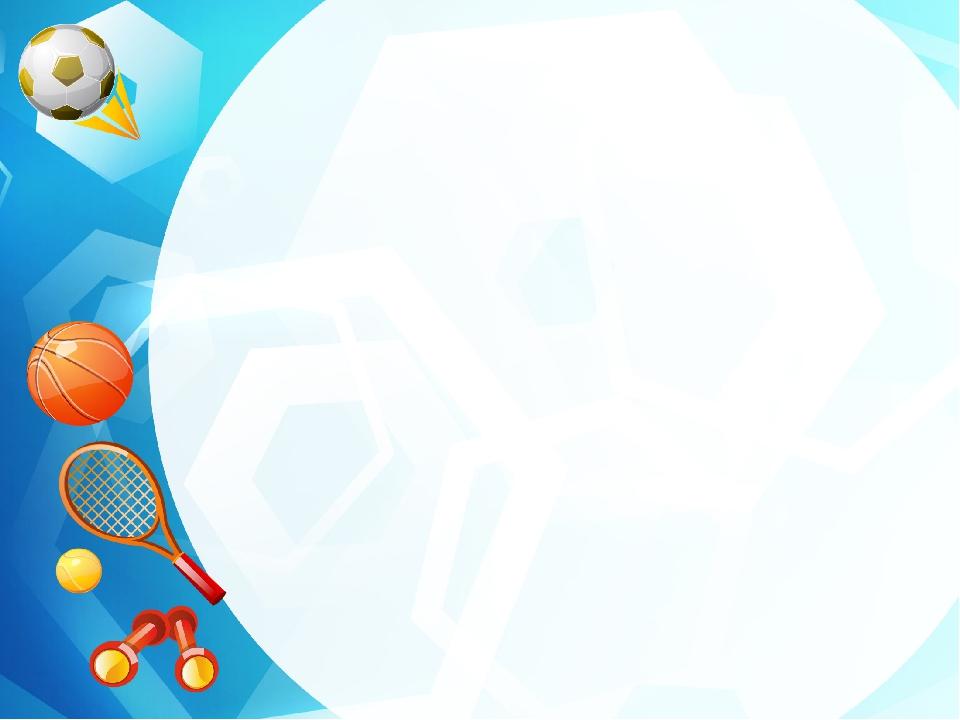 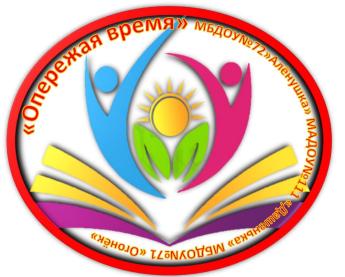 «Игры спортивного тимбилдинга плюсы и минусы ДОО»Воспитатель МБДОУ№72 «Алёнушка» Похолкова Т.А.
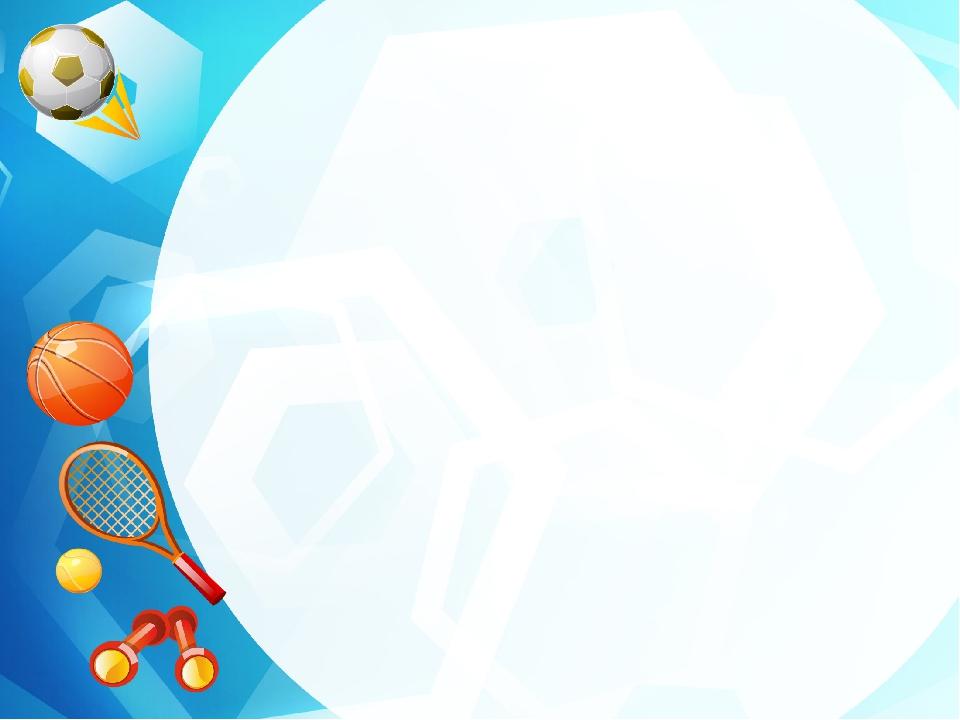 В последние годы   умение работать в команде имеет большое значение практически во всех сферах   деятельности современного общества. Команды сопровождают деятельность человека   изо дня в день, и для многих областей производственной и частной жизни они становятся неотъемлемой их частью. Детские сады не исключение. 
Одной из актуальной проблемой современной педагогике является:
1. Проблема готовности ребёнка к различным видам деятельности 
2. Творческое выполнение конкретных жизненных задач;
3. Готовность к труду и жизни в обществе.
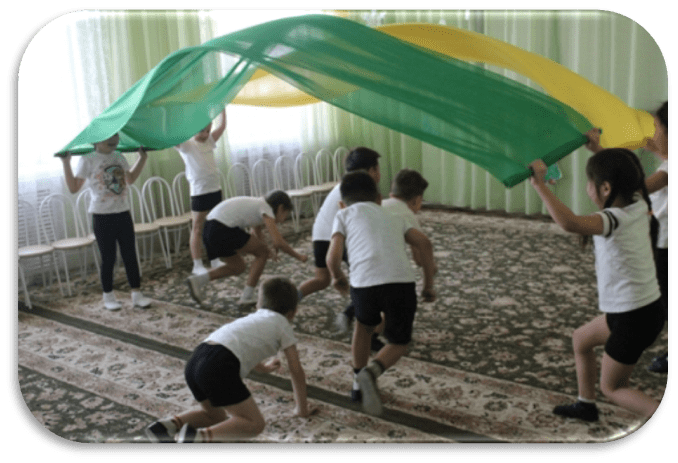 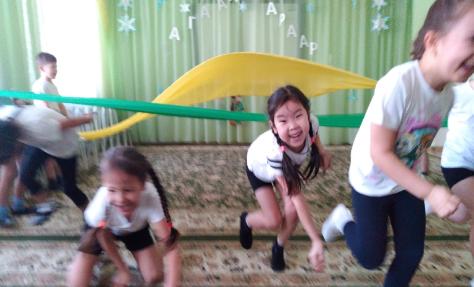 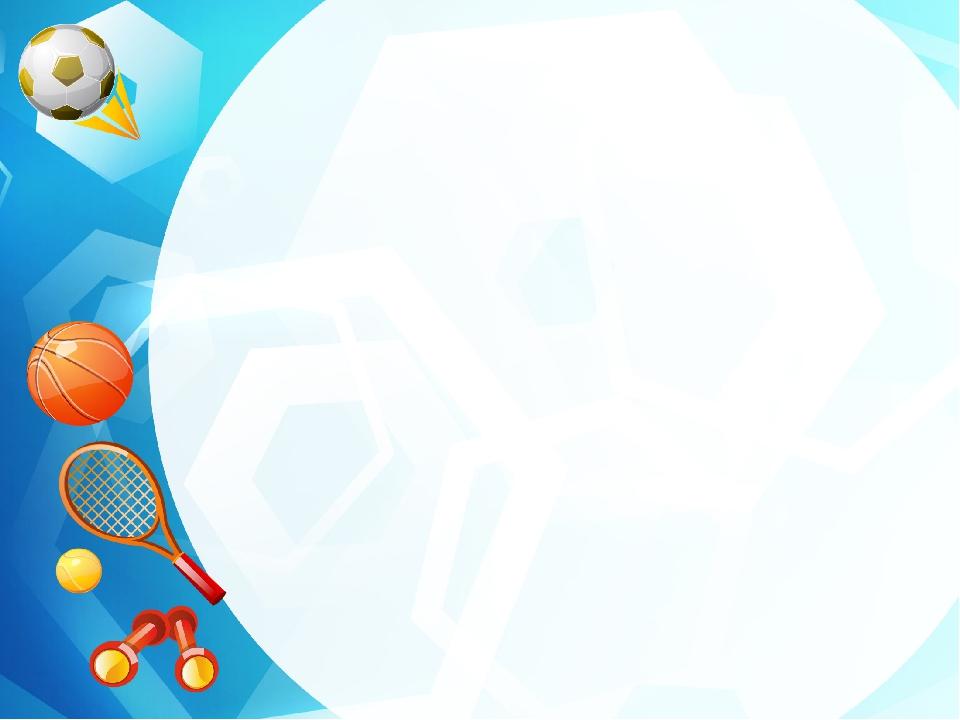 В своей профессиональной практической деятельности, мы отметили, что многие дети старшего дошкольного возраста при проведении спортивных игр не умеют работать в команде, договариваться, соблюдать правила при выполнении различных заданий, неточно воспринимают предложенную инструкцию.
Так возникла идея внедрения элементов тимбилдинга в физкультурно-оздоровительную деятельность нашего учреждения, в связи с этим был разработан проект 
«Детский тимбилдинг»
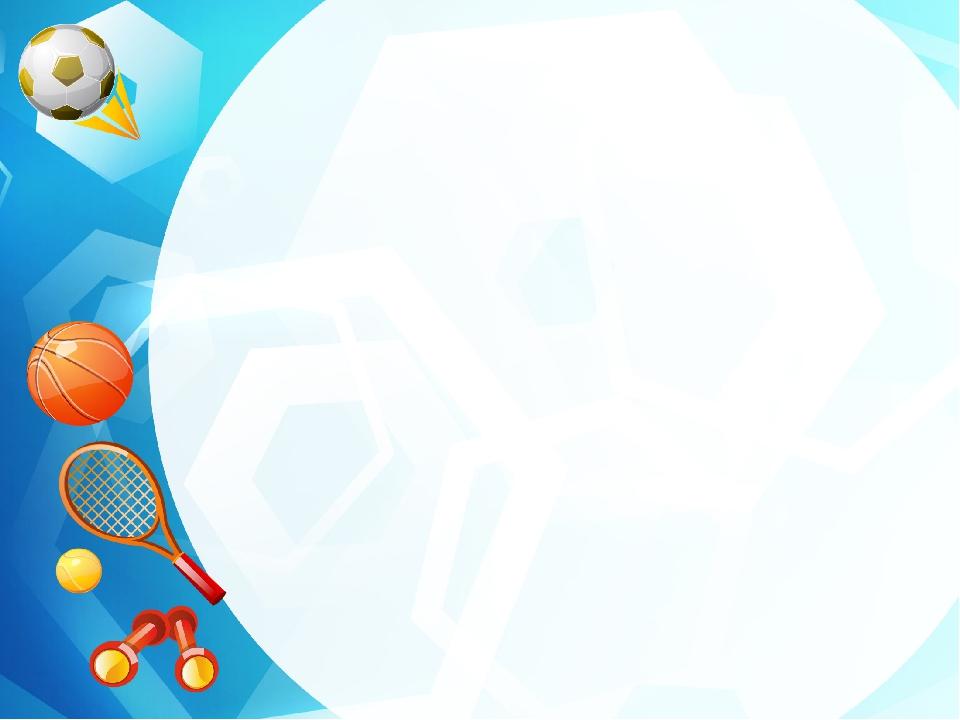 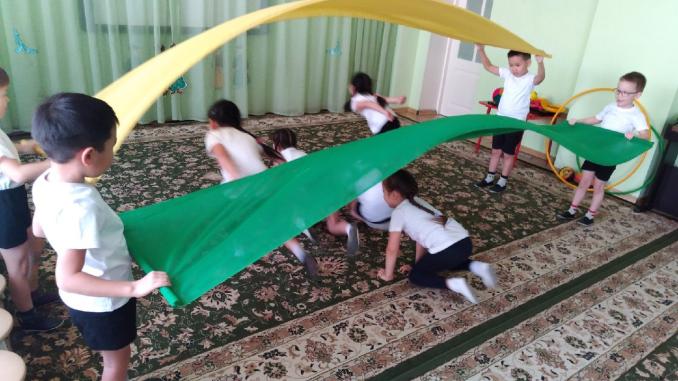 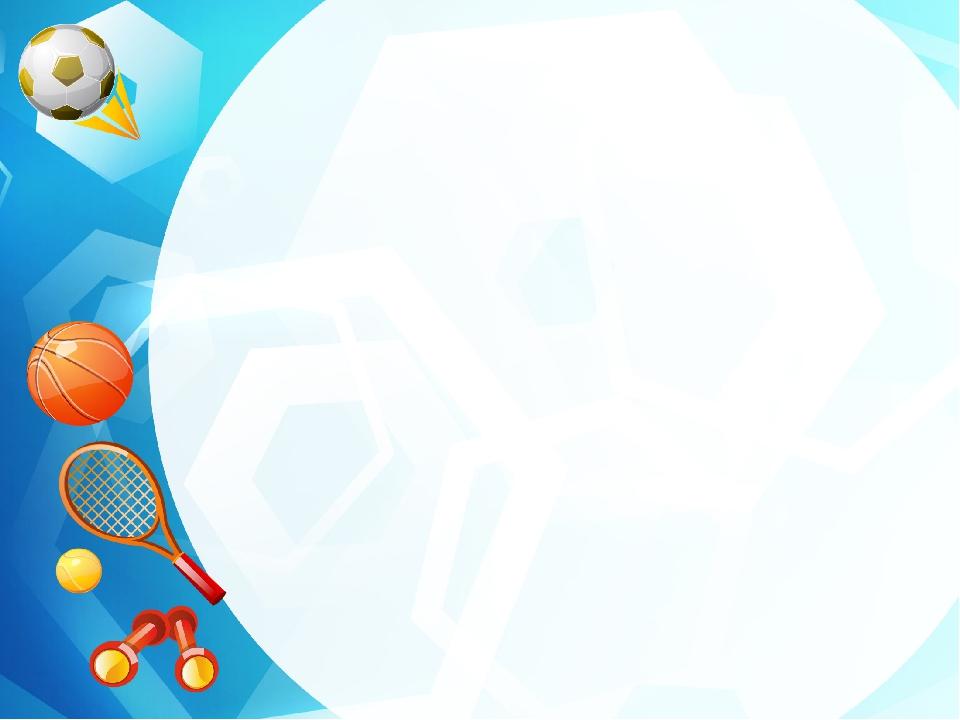 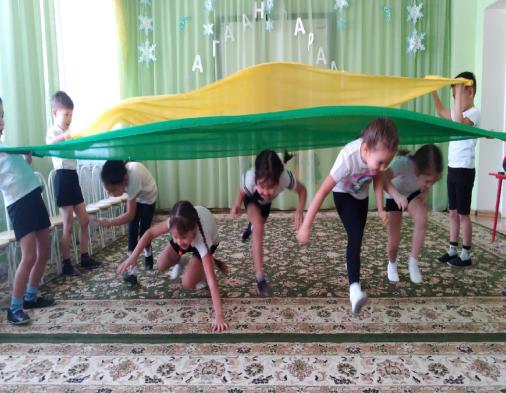 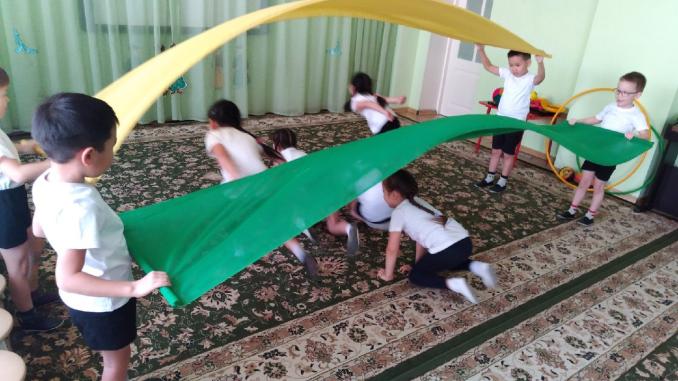 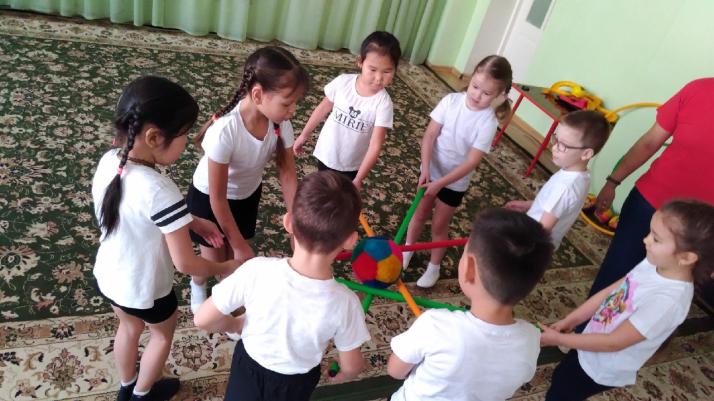 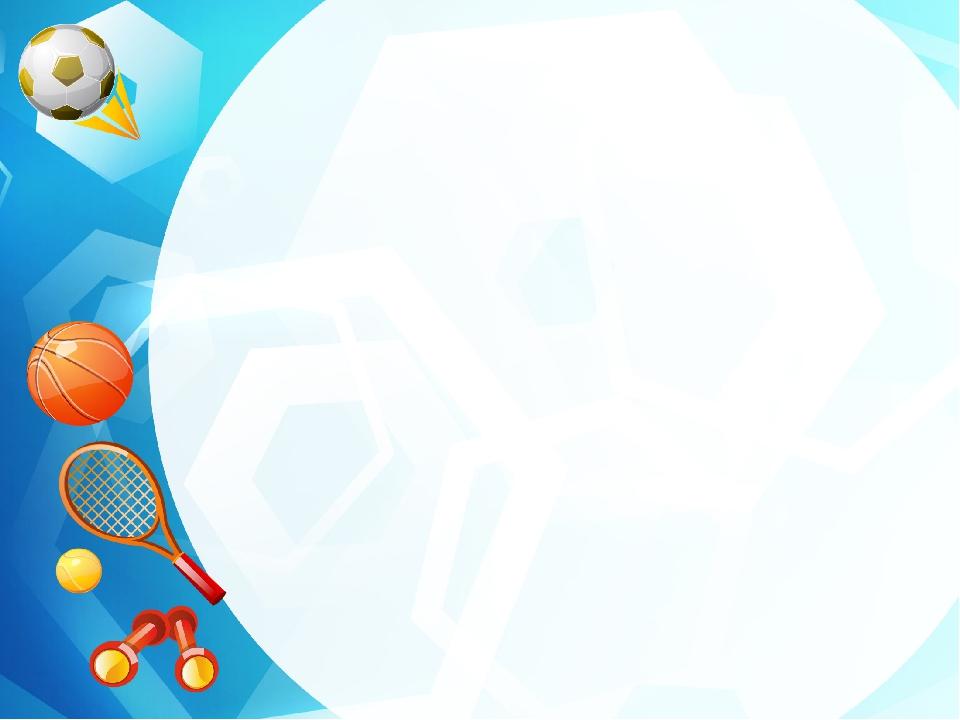 Оборудование
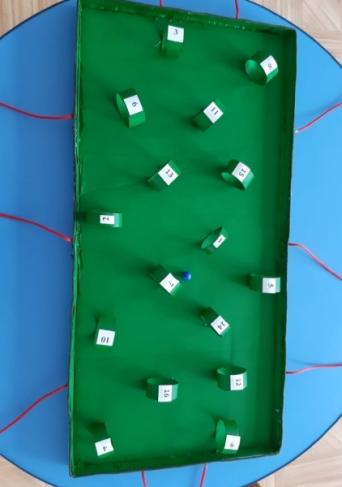 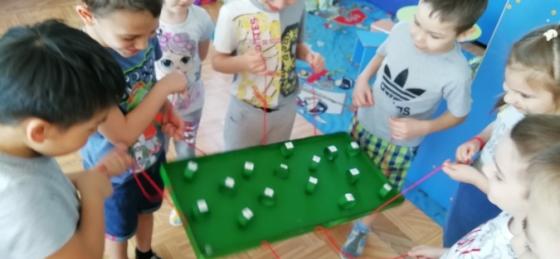 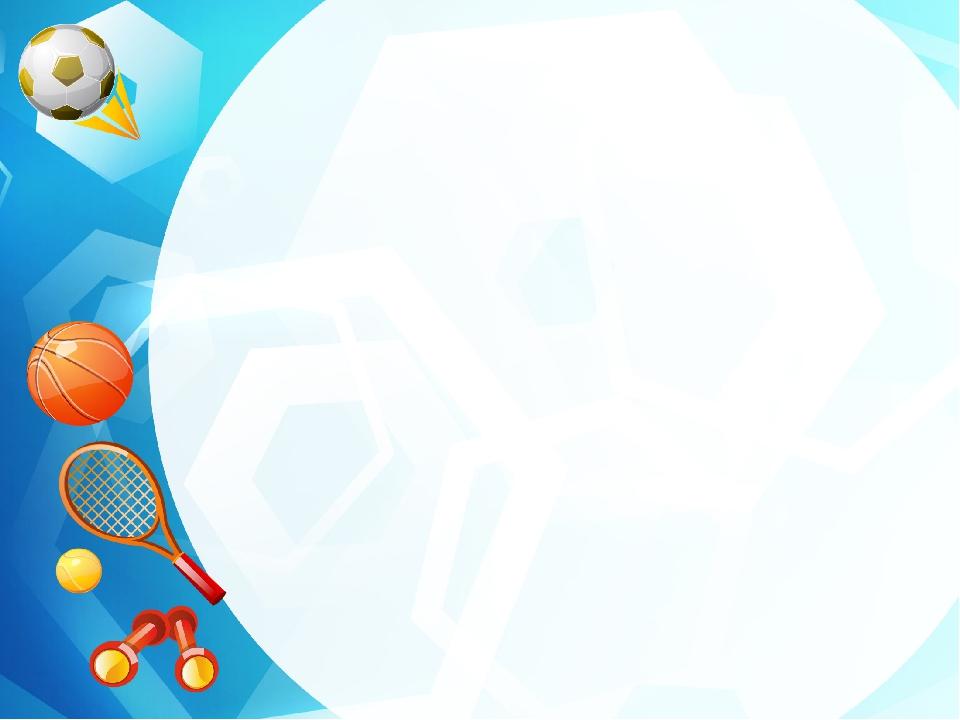 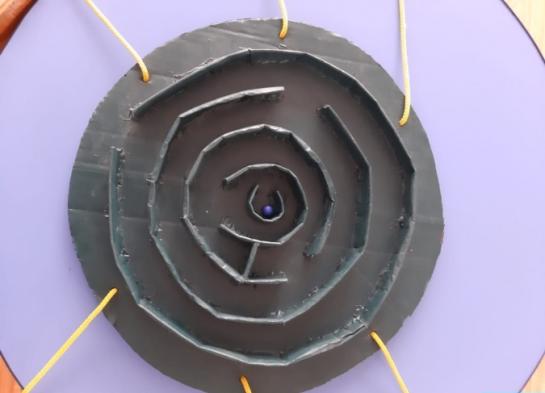 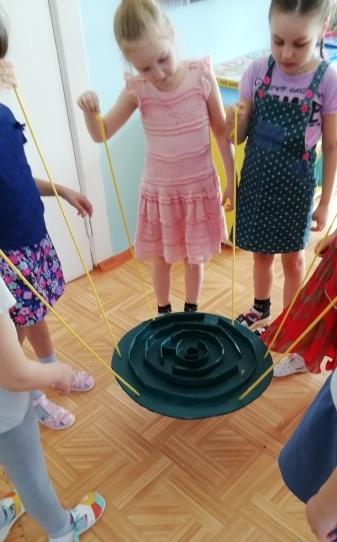 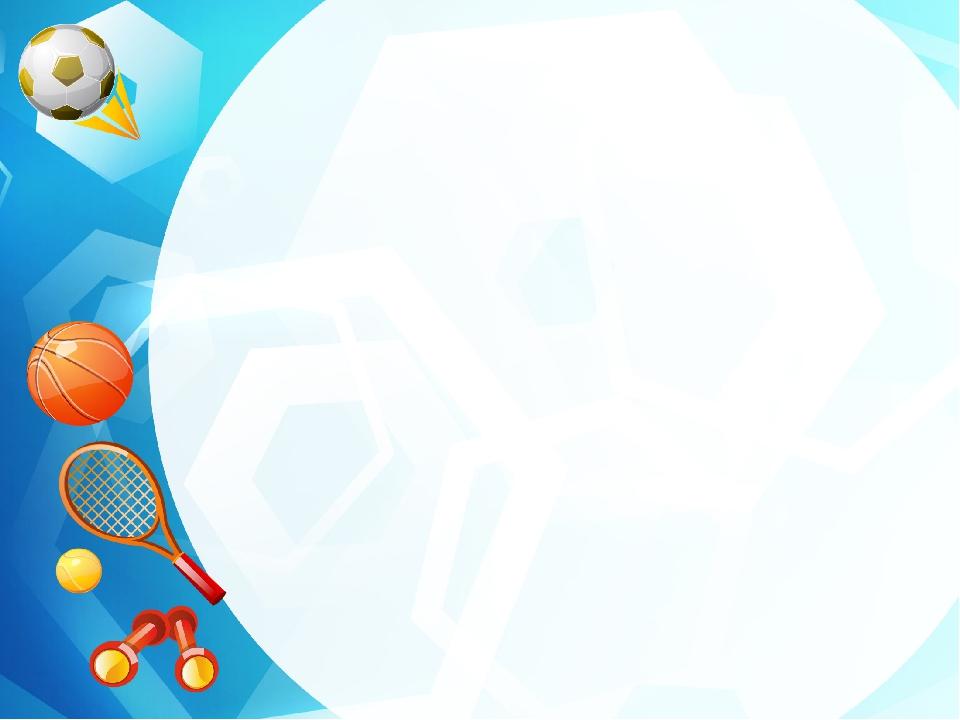 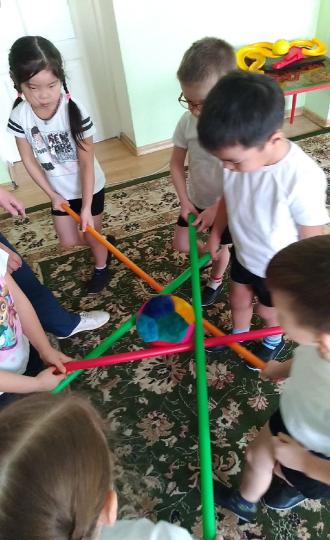 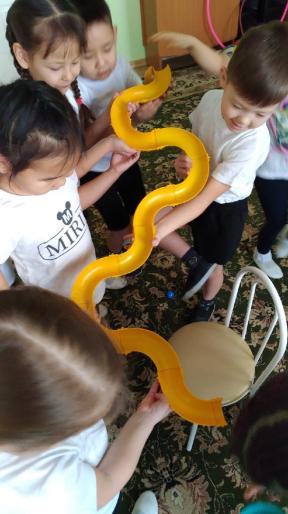 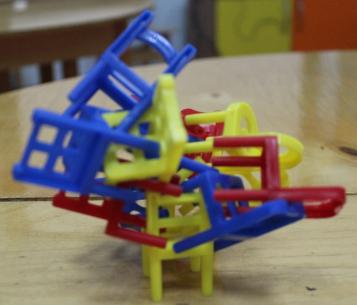 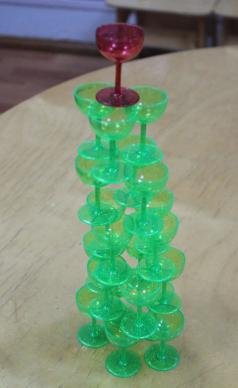 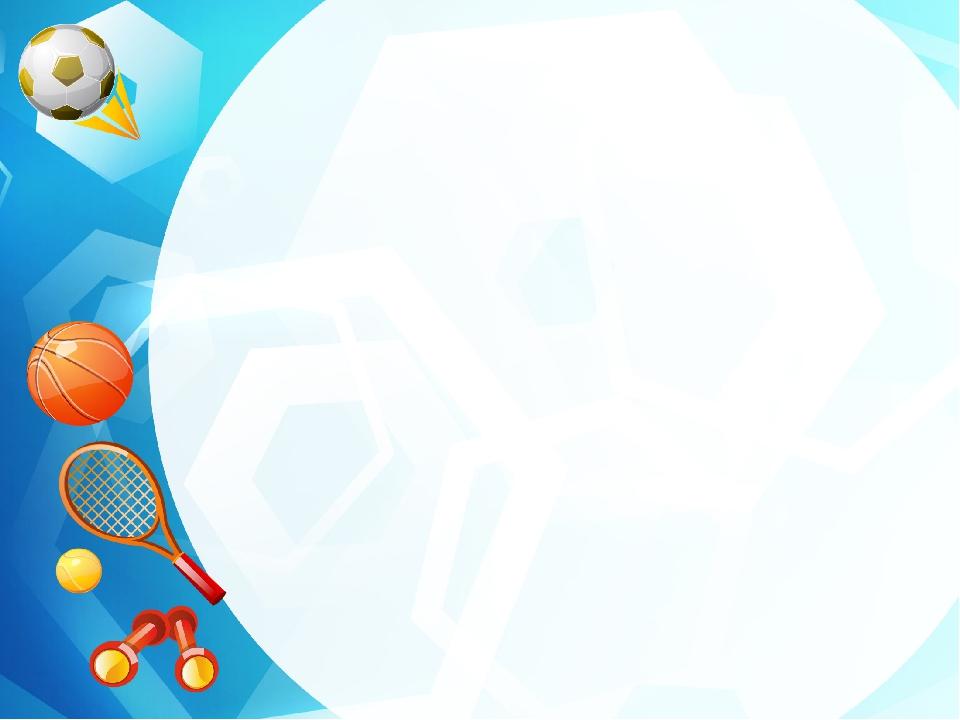 ТИМБИЛДИНГ: МИНУСЫ
наличие риска получения физических и психологических травм;
слишком длительное, бурное и сопровождающееся конфликтами обсуждение негативных моментов, произошедших на мероприятии;
снижение самооценки у некоторых детей, которое станет следствием неудач в процессе прохождения препятствий.
ТИМБИЛДИНГ: ПЛЮСЫ
получение детьми психологической разгрузки;
достижение сплоченности детского коллектива;
поднятие командного духа;
создание атмосферы взаимной поддержки и взаимовыручки между работниками фирмы.
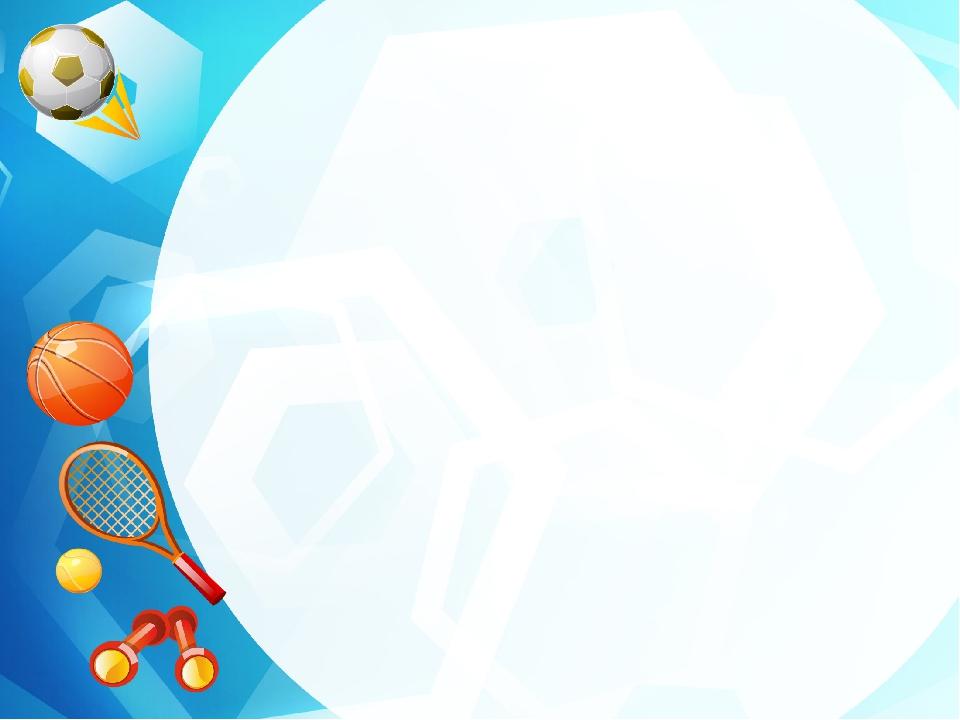 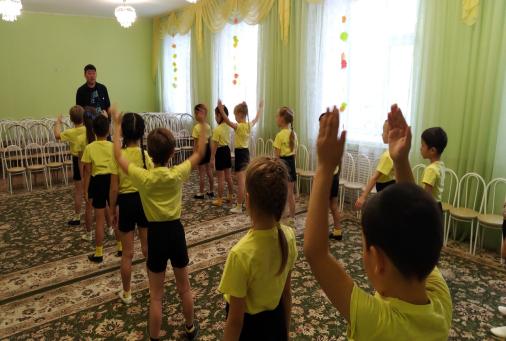 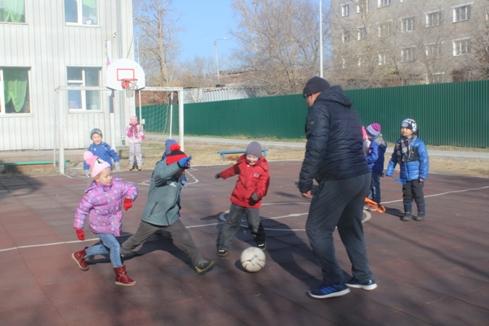 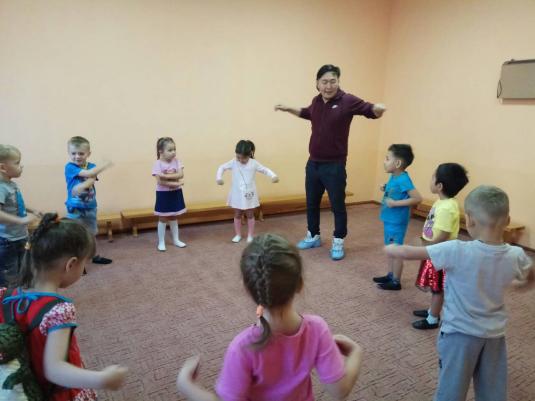 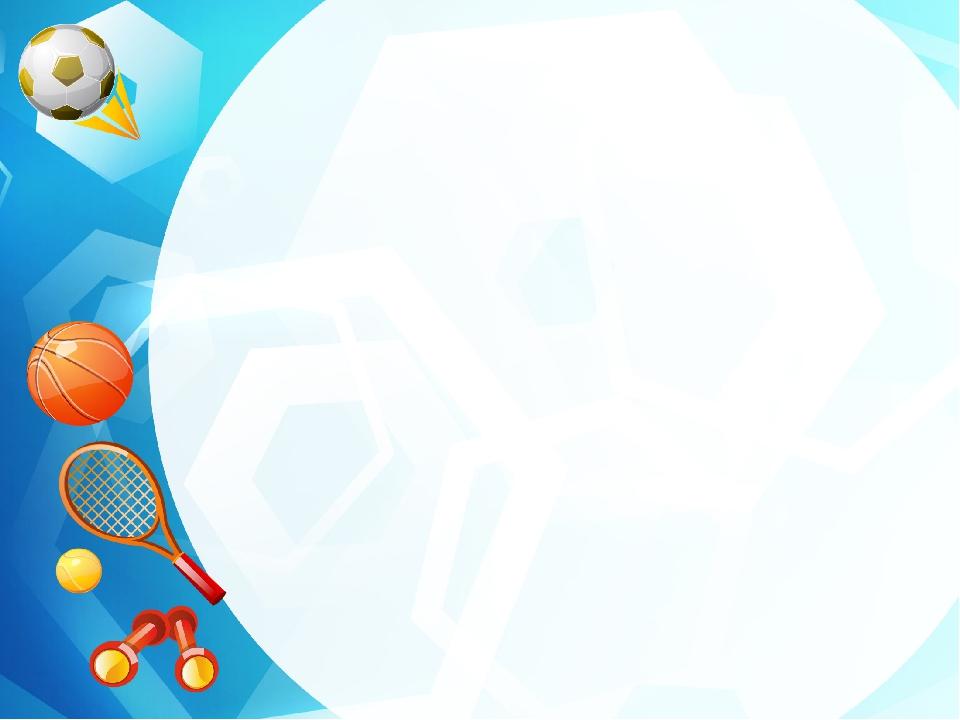 Ожидаемые результаты использования тимбилдинга:
Повышение заинтересованности детей и взрослых к занятиям физической культурой
Проведение мероприятий спортивно-игровой направленности с использованием командных игр.
Таким образом, детский тимбилдинг превращается из простого активного времяпровождения в увлекательный и мощный инструмент, закладывающий фундамент психологически стабильного и успешного человека в будущем.
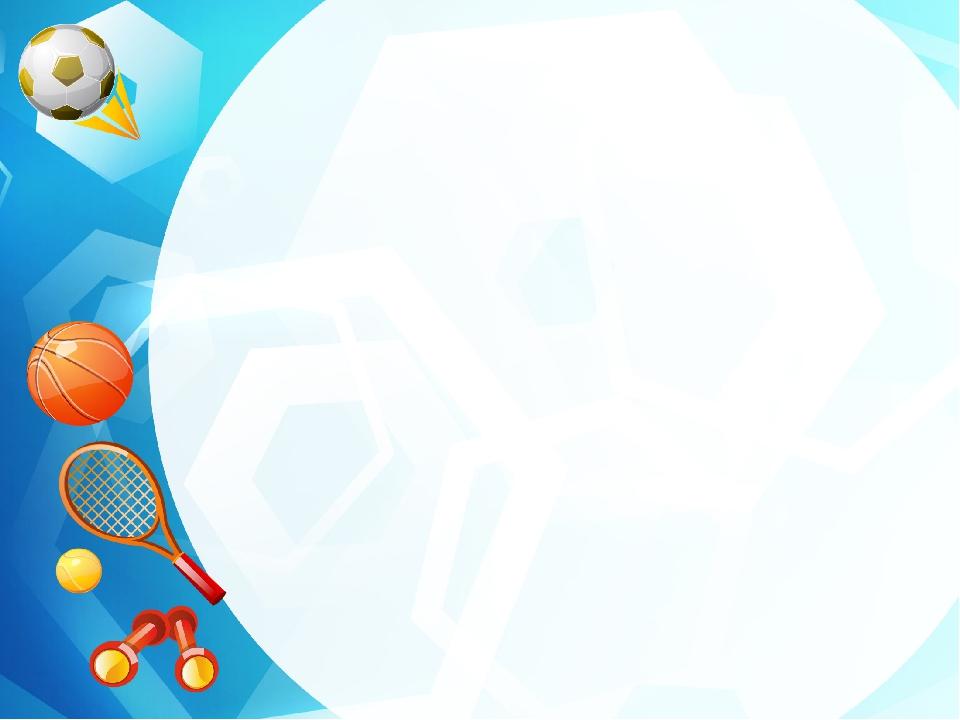 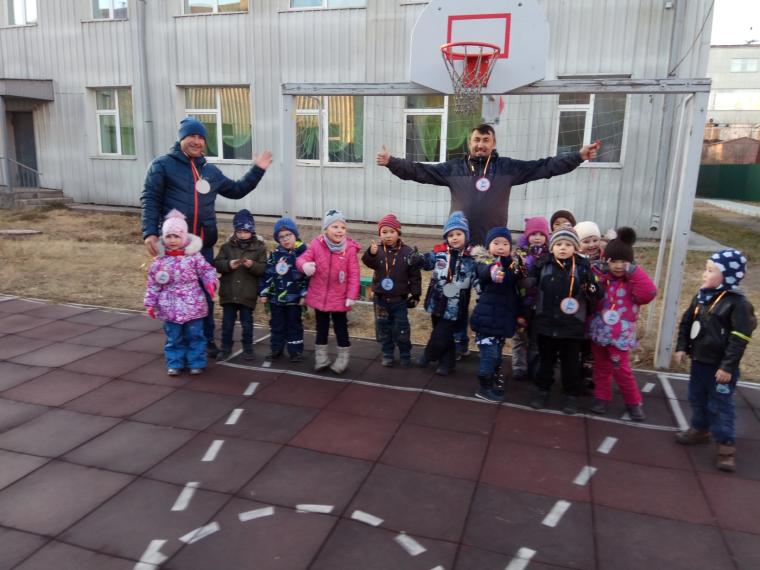